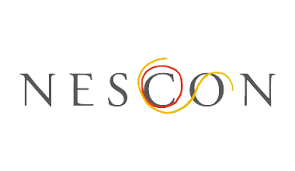 Desafios da Comunicação em Saúde em tempos de transformação da EP
Ricardo Fabrino Mendonça
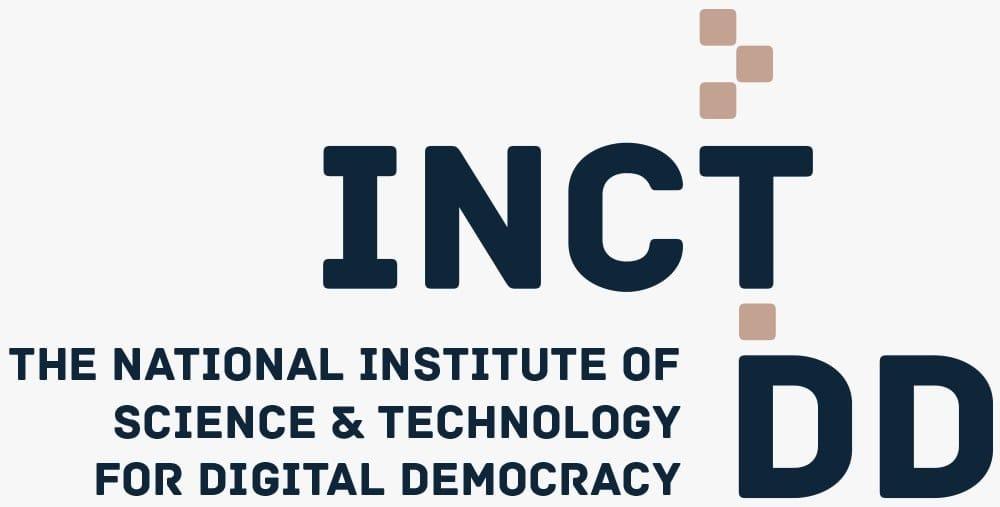 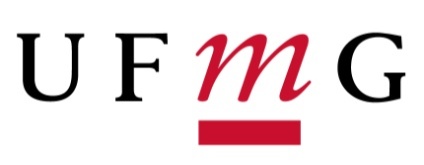 Cenário Comunicacional
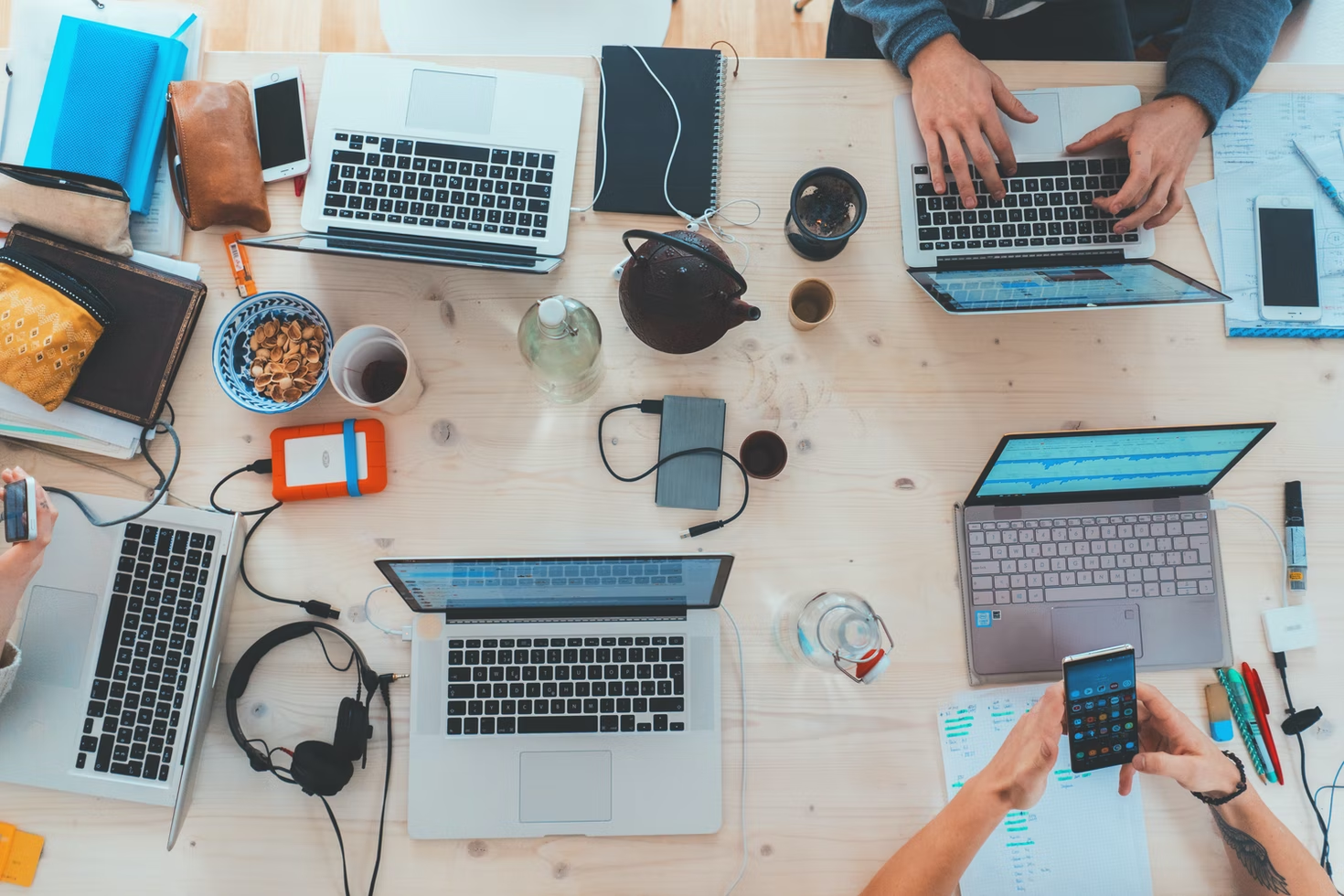 Abundância comunicativa
Fluxos rápidos, flexíveis e massivos de dados em plataformas sobrepostas
Fragmentação, Hibridização, Tribalização
Jornalismo editorializado, de nicho, com alterações de forma e rotina
Antagonismo de lacração
Photo by Marvin Meyer on Unsplash
Desafios importantes
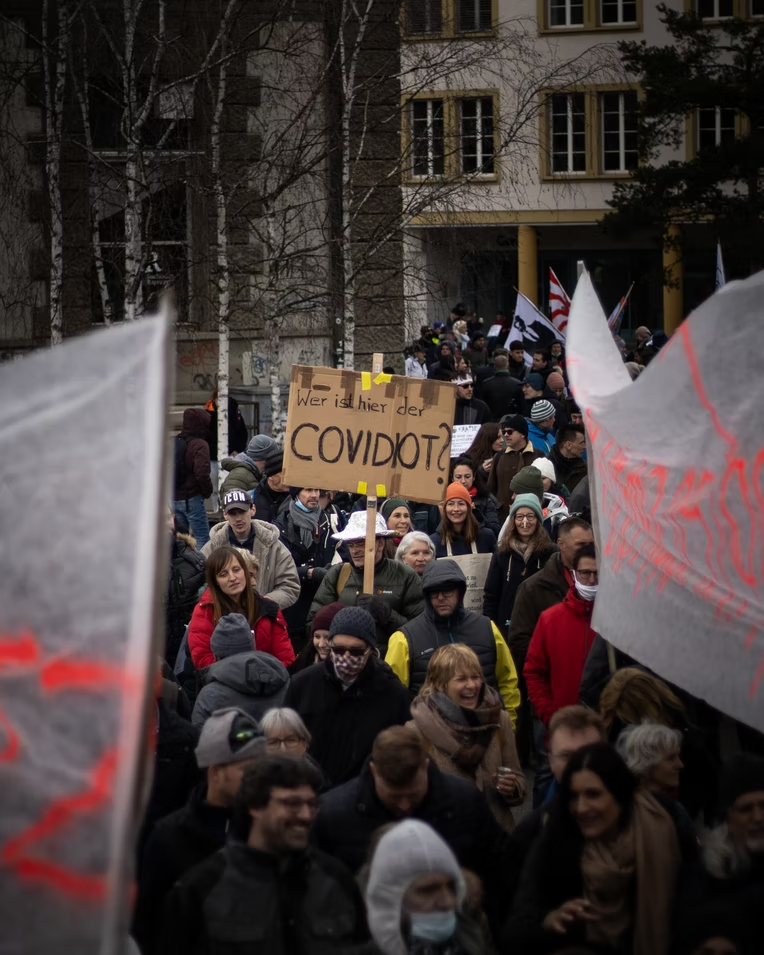 Desinformação
Ceticismo em relação à ciência e a especialistas
Multiplicação de vozes com capacidade de ressonância pública
Volume e inacessibilidade de dados
Photo by Kajetan Sumila on Unsplash
Desafios importantes
Polarização e fragmentação de públicos
Distribuição algorítmica da comunicação e papel dos robôs
Dilemas gerados pelas gramáticas da comunicação na atualidade
Jogo complexo entre áreas de visibilidade e de invisibilidade
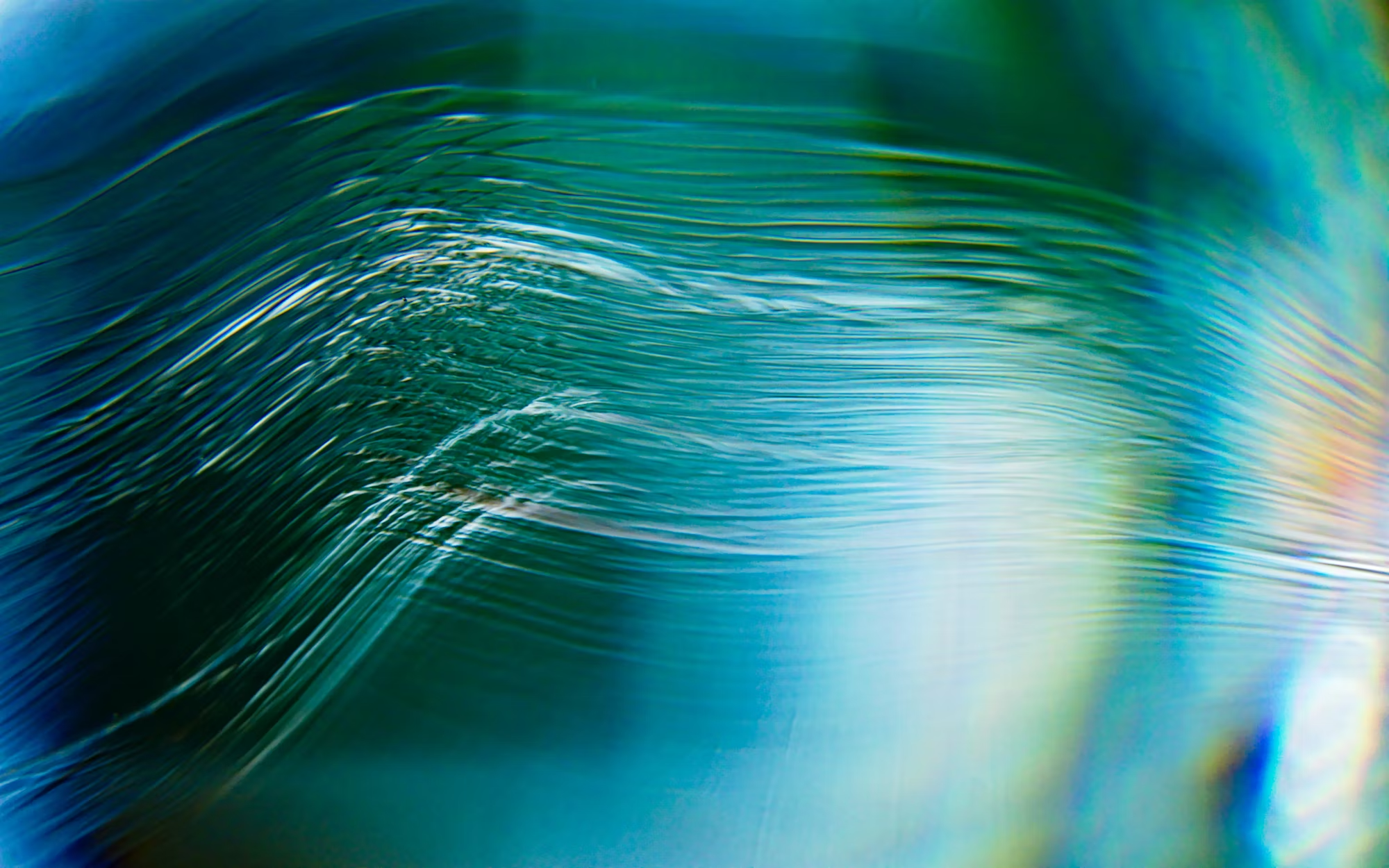 Foto de Michael Dziedzic na Unsplash
Crise epistêmica
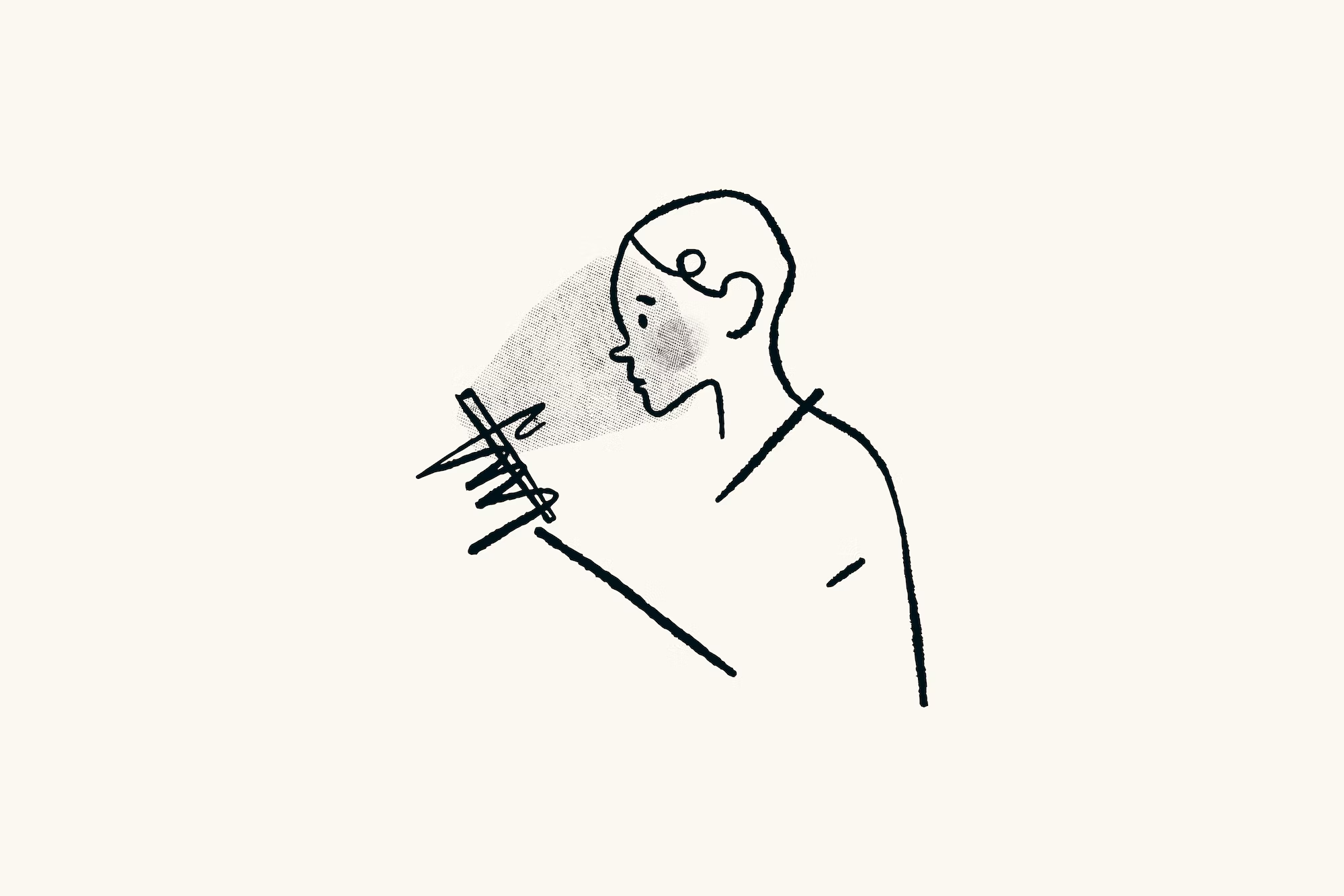 Muitas causas
Interesses econômicos financiando e subsidiando o cenário de incerteza, confusão e caos
Processo de descrença geral nas instituições e nos  processos de validação do conhecimento
Paradoxos da democratização do conhecimento
Desinformação integrada ao repertório de confronto no vale tudo da política atual
Foto de visuals na Unsplash
Cultura da desinformação
Validação do conhecimento por endosso coletivo muda campos estruturalmente
Enfraquecimento de critérios endógenos de validação
Perda do estatuto da verdade como horizonte normativo
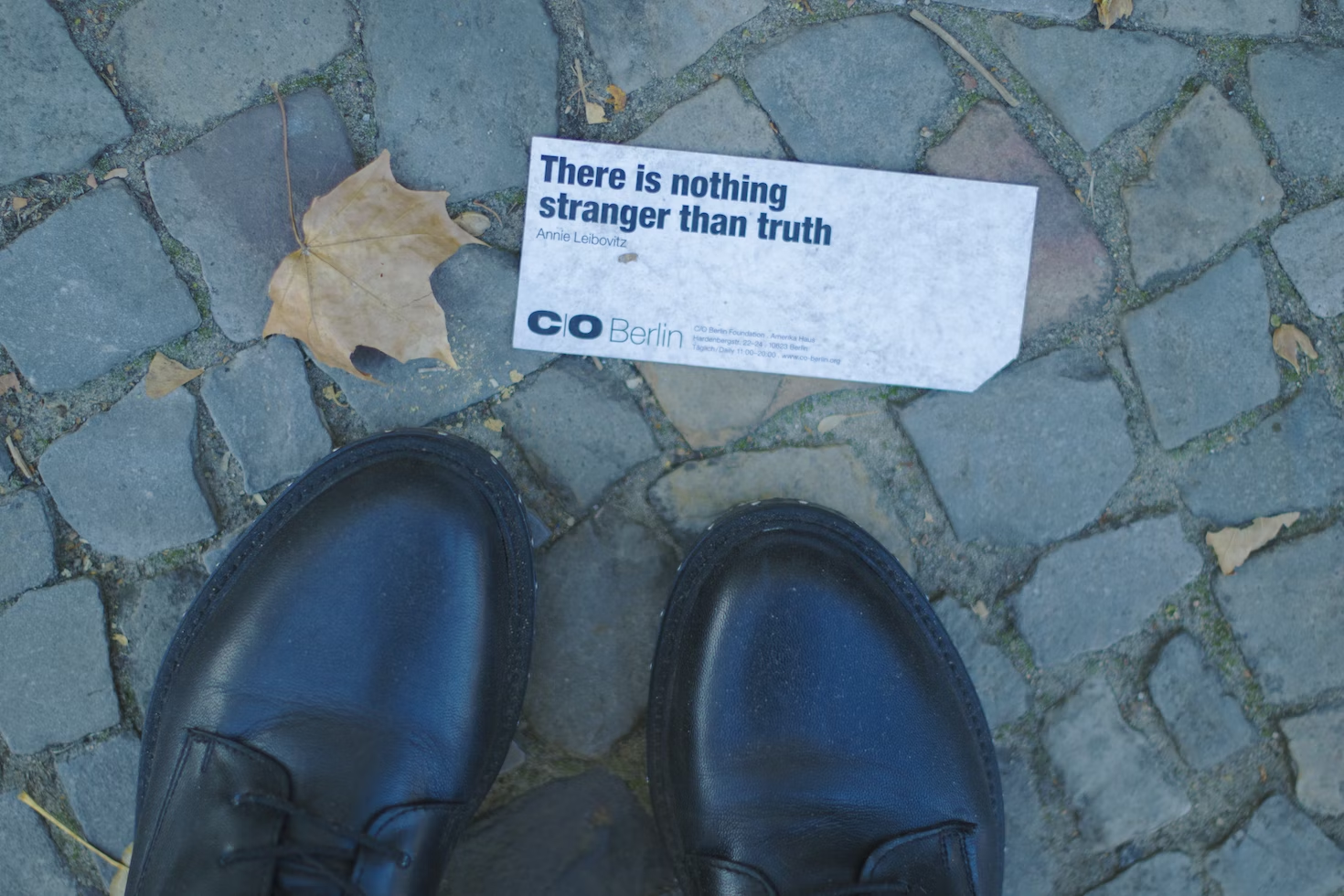 Hesitação Vacinal
Projeto Nescon/Conasems
Pesquisa Nacional sobre Cobertura Vacinal
Discursos Antivacina
Monitoramento em parceria com INCT.DD
Instagram, Telegram, Twitter, Youtube, Facebook, TikTok
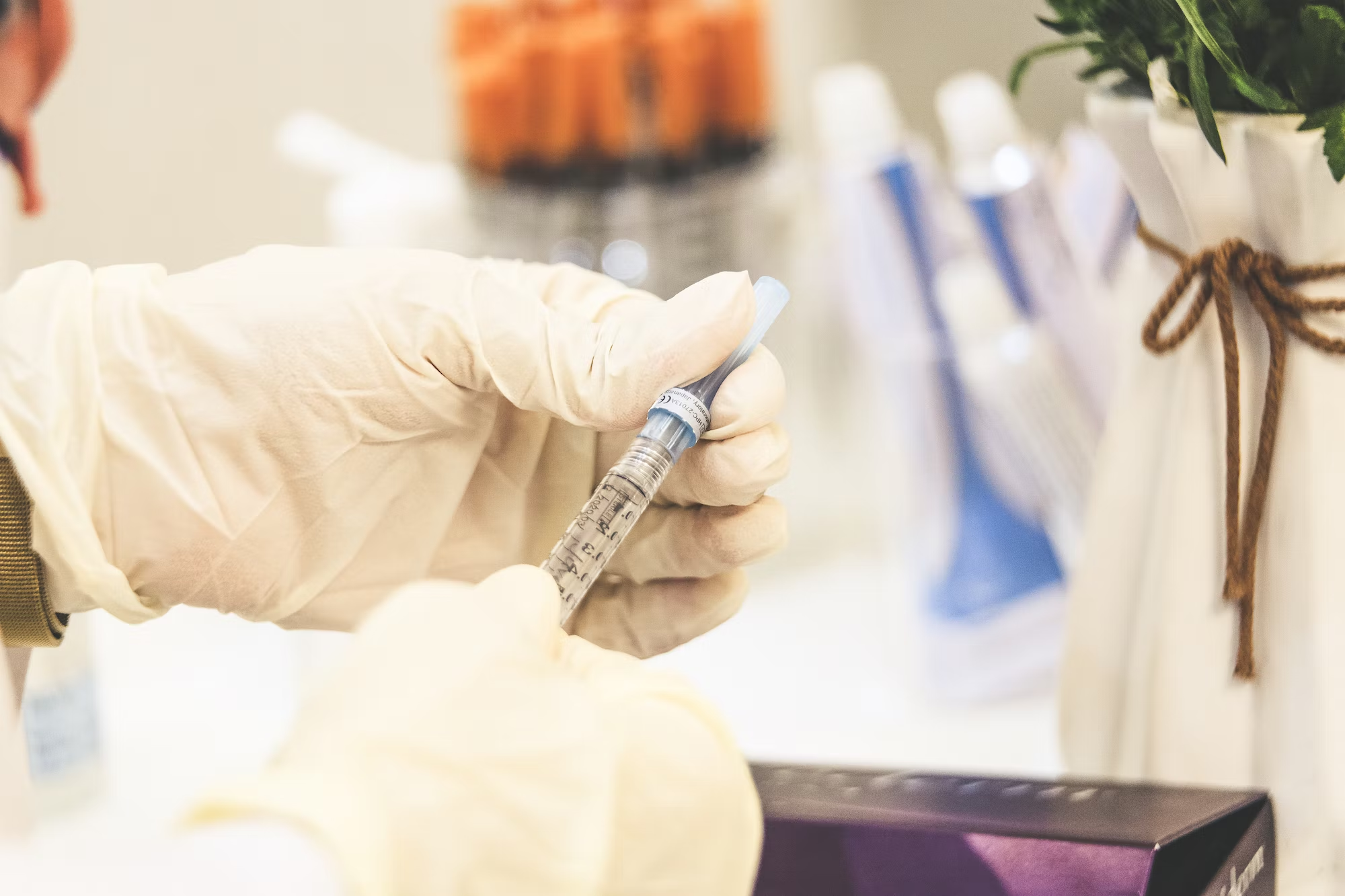 Foto de Sam Moghadam Khamseh na Unsplash
Alguns Achados
Diferentes comunidades com diferentes vocabulários
Centralidade de gramáticas “científicas” para difundir desinformação e contestá-la.
Além dos principais hubs de desinformação, conteúdos antivacina são espalhados em uma miríade de perfis focados em muitos outros tópicos
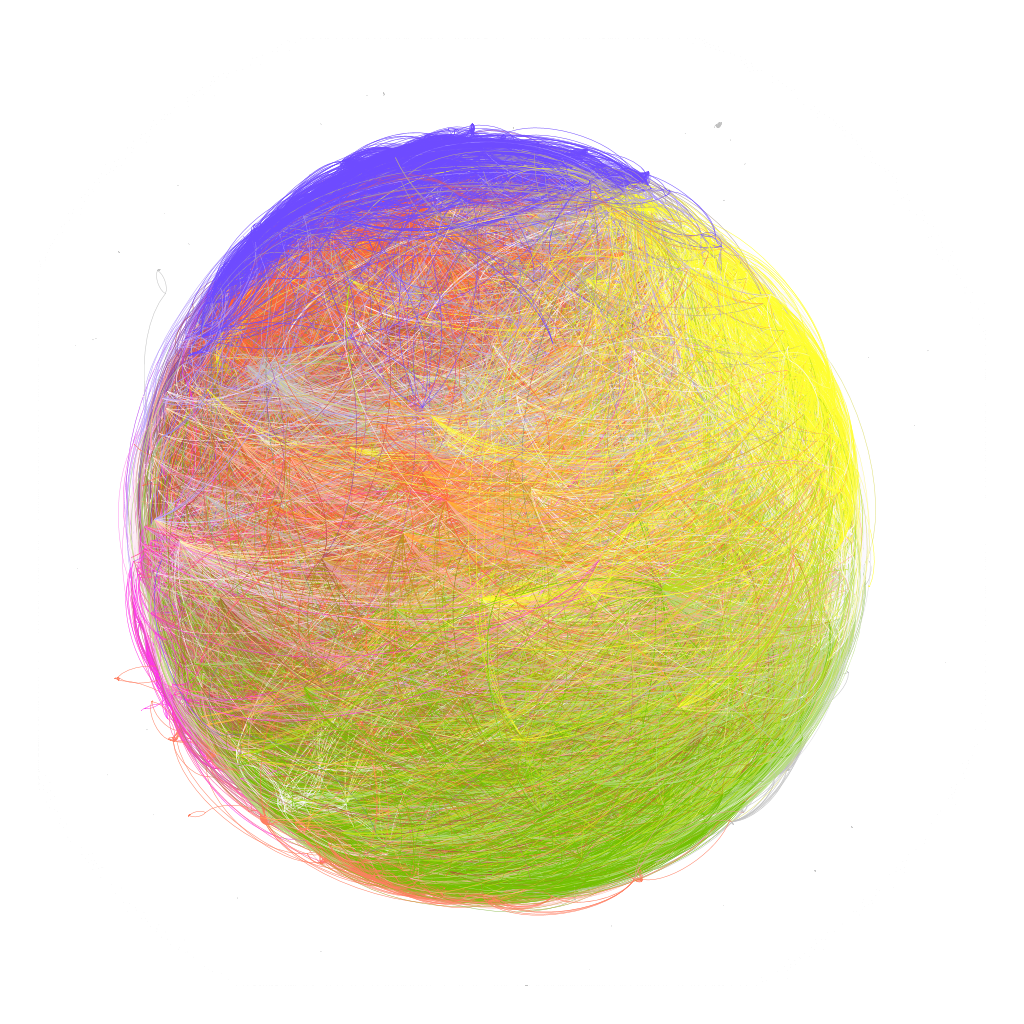 Alguns Achados
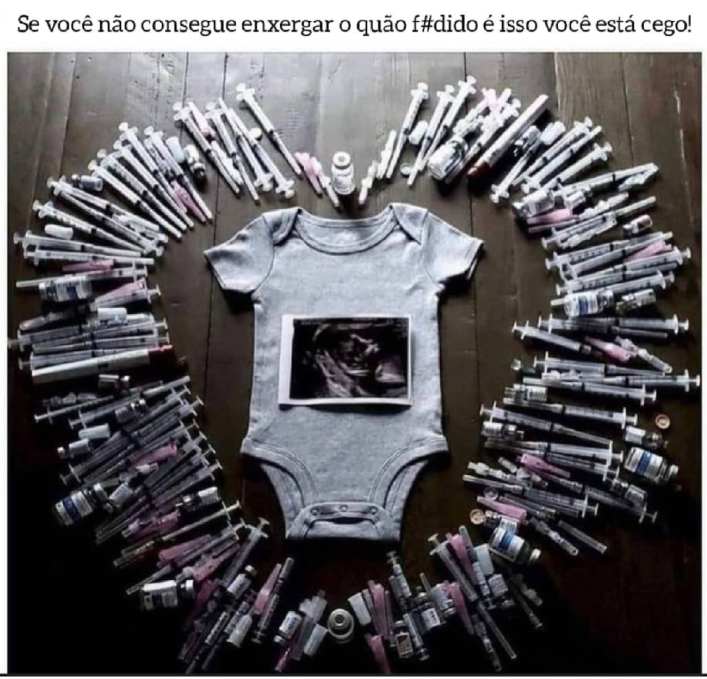 Grupos de Telegram tiveram papel relevante no ataque a campanhas pró-vacina e na manutenção de redes
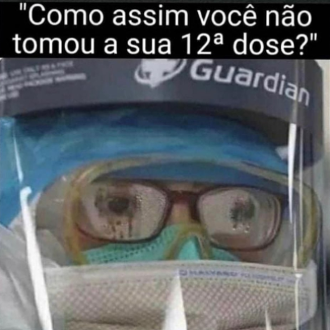 Imagens apelativas e sarcasmo são centrais na disseminação da desinformação
Cultura da desinformação
Não é apenas com educação digital que se resolve o problema
Não é apenas (e fundamentalmente) com negação que se resolve o problema
É preciso lidar com a dimensão estrutural da desinformação, sem perder de vista suas dimensões econômicas e técnicas.
Necessidade da articulação de vários tipos de solução
Especialistas na esfera pública
Articulação em redes
Ocupação da cena pública e modulação da linguagem
Sussurros privados
Manifestação mais clara de posições políticas
Continuação das estratégias de marcação de fronteira da ciência
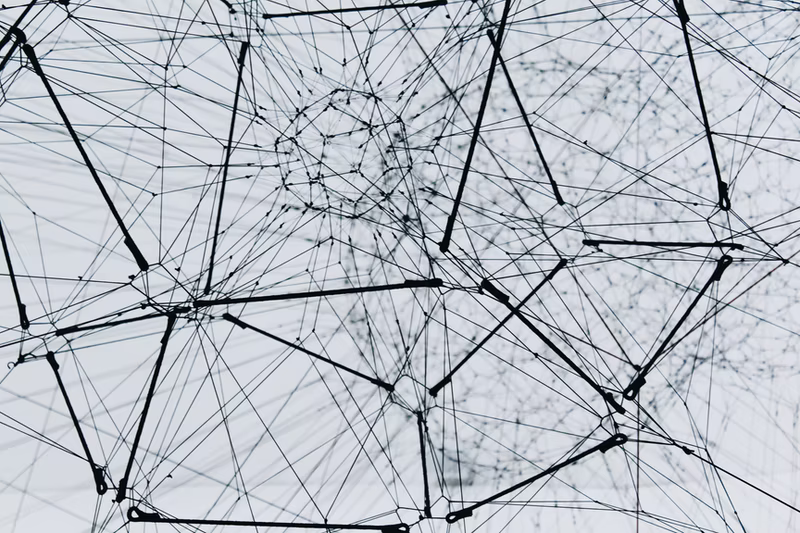 Foto de Alina Grubnyak na Unsplash
Sugestões - Gestores (1)
Levar os hesitantes a sério, buscando compreender suas razões para hesitação;
Evitar discursos que culpem o indivíduo pela hesitação;
Desenvolver estratégias adequadas e permanentes de escuta institucional e acompanhamento do debate público sobre vacinas;
Não tratar todo conteúdo que pode promover hesitação vacinal como desinformação;
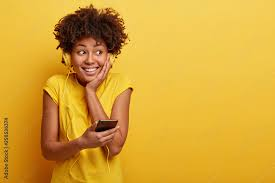 Fonte: Wayhome Studio
Sugestões (2)
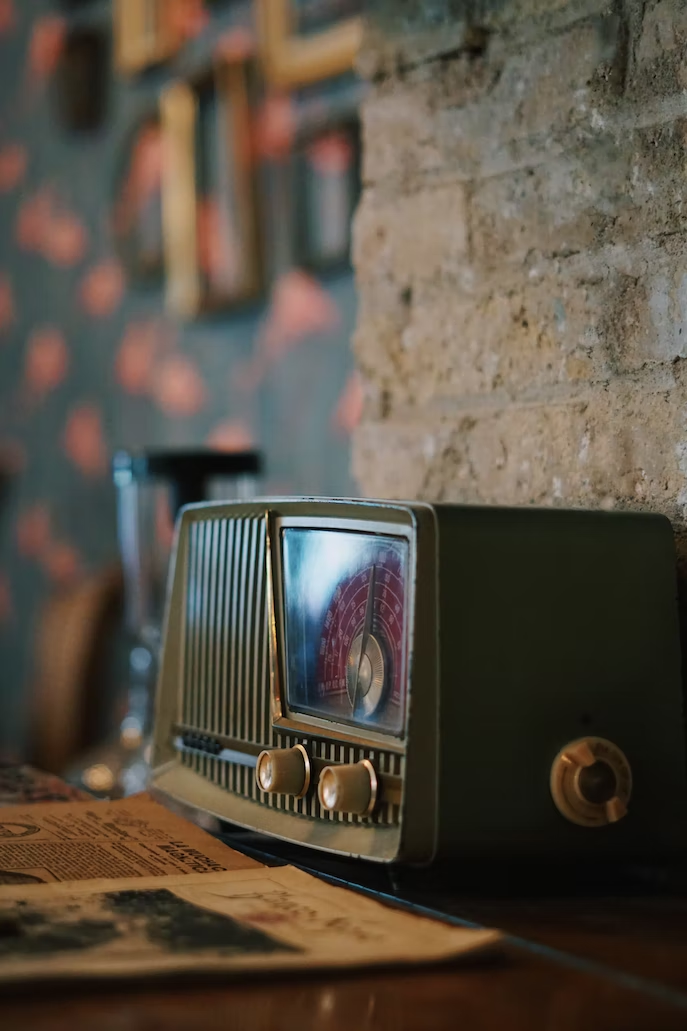 Mobilizar influenciadores e lideranças comunitárias e religiosas no combate à hesitação vacinal;
Produzir ações de comunicação específicas para públicos diversos, o que requer atenção à forma de comunicação, aos argumentos mobilizados e aos meios utilizados;
Sensibilizar pediatras e profissionais de enfermagem acerca dos principais argumentos que contribuam para a hesitação vacinal;
Foto de Nacho Carretero Molero na Unsplash
Sugestões (3)
Mobilizar sociedade civil e servidores que atuam na proteção de direitos de crianças e adolescentes na defesa da vacinação como direito fundamental;
Estabelecer parcerias com instituições de pesquisa e mídia, ampliando a quantidade de informações de qualidade em circulação;
Intervir pronta e rapidamente no combate à desinformação, impedindo a sedimentação e solidificação de crenças;
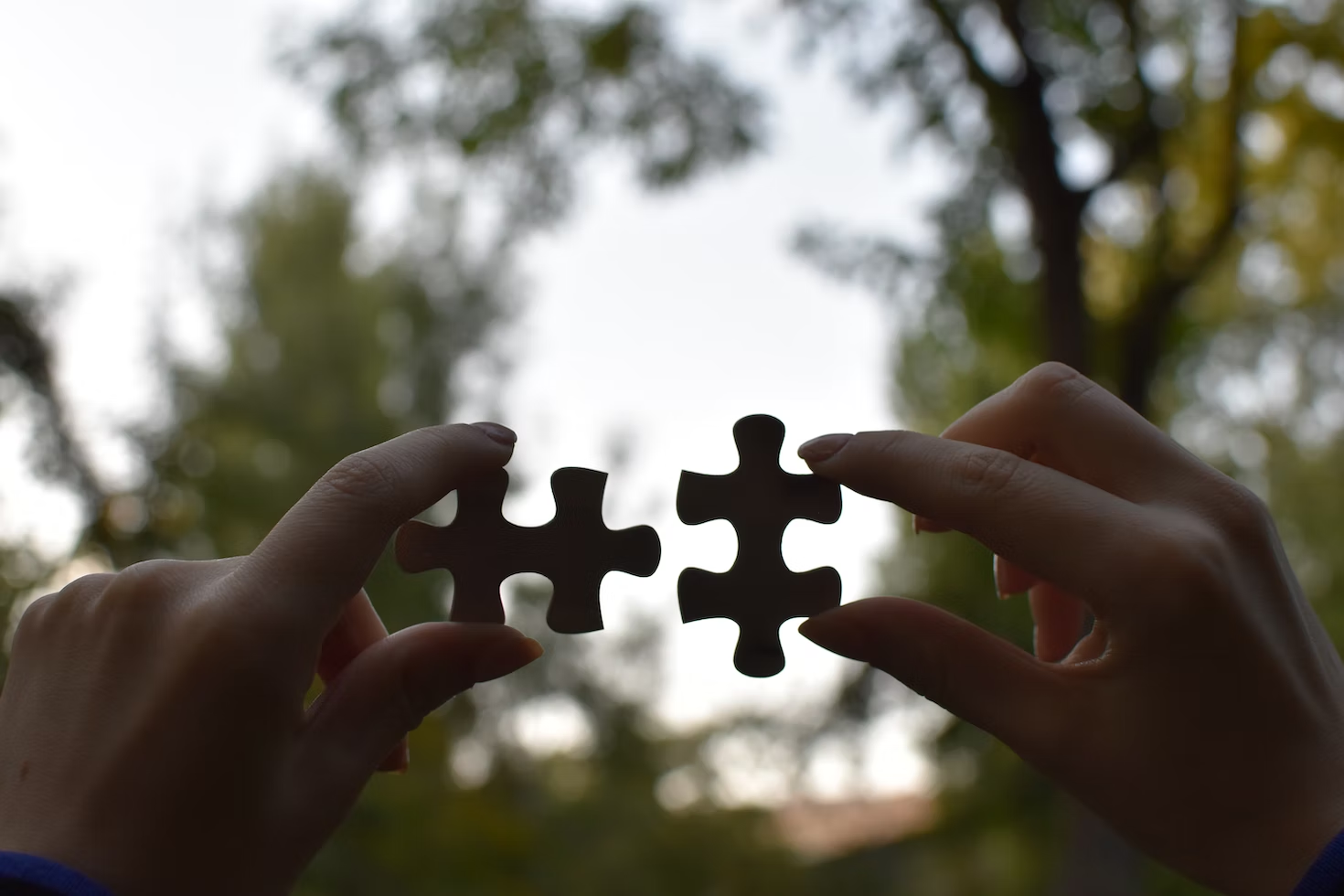 Foto de Vardan Papikyan na Unsplash
Sugestões (4)
Estabelecer parcerias com plataformas digitais para a estruturação de ações contra a desinformação na área de vacinas;
Investir em iniciativas voltadas ao desenvolvimento de soluções tecnológicas que possam coibir a difusão de desinformação;
Promover ações de fortalecimento de instituições da área de saúde.
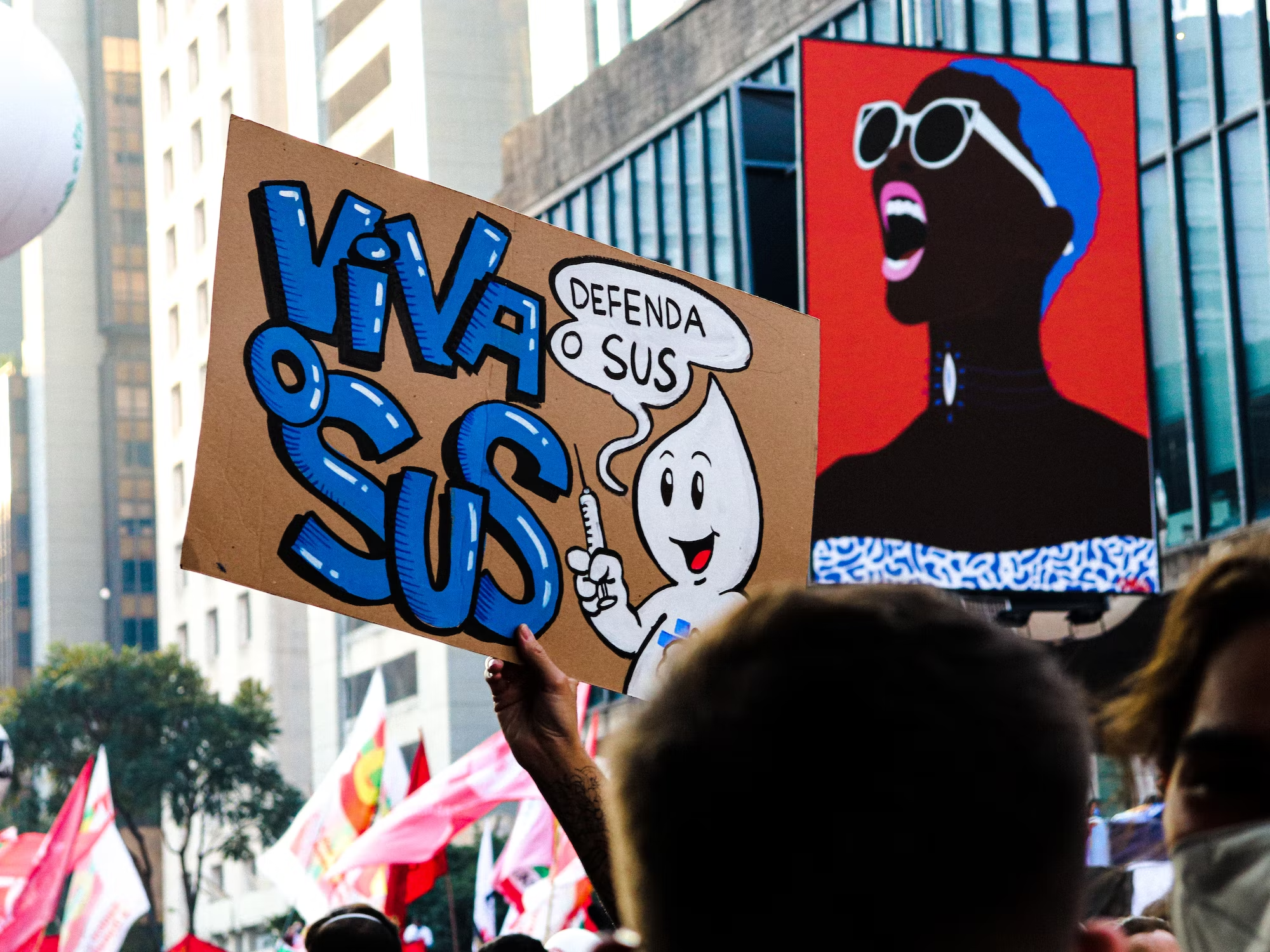 Foto de Tutz Dias na Unsplash
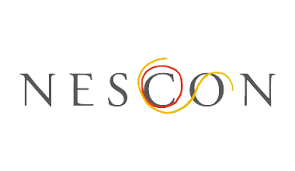 @MendoncaRF
ricardofabrino@hotmail.com
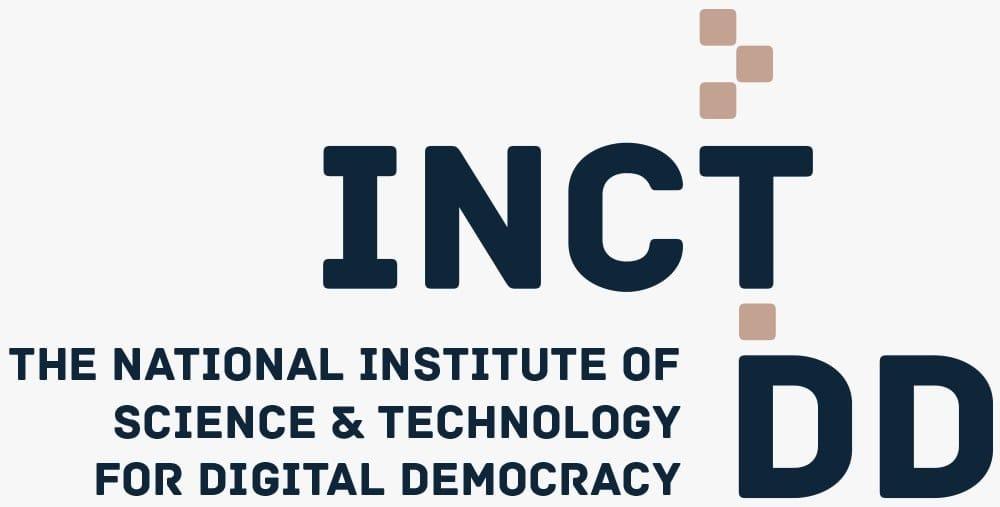 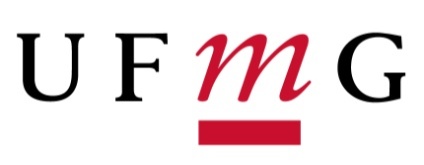